Подготовка резерва управленческих кадров на курсах повышения квалификации
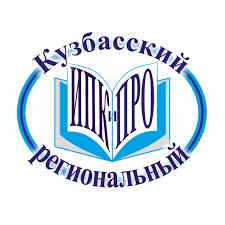 Плосконосова Елена Алексеевна, к.т.н, методист кафедры УЭиПРО КРИПКиПРО
1
Дополнительная профессиональная программа
повышения квалификации

«Управление образовательной организацией: погружение в профессиональную управленческую деятельность» 
Объем  16- 120  часов
 
Форма обучения: очная, очно-заочная с применением 
дистанционных образовательных технологий
2
Цель -совершенствование, качественное изменение и формирование новых профессиональных компетенций, повышение профессионального уровня резерва управленческих кадров, руководящих кадров в рамках имеющейся квалификации в области управления образовательной организацией (ОО).

 Категория слушателей: резерв управленческих кадров, руководители ОО.
3
модульный принцип представления содержания образовательной программы и построения учебного плана, использования различных образовательных технологий, в том числе дистанционных образовательных технологий и электронного обучения. 
виды учебных занятий и учебных работ: лекции, практические и семинарские занятия, круглые столы, мастер-классы, мастерские, тренинги, семинары по обмену опытом, выездные занятия, консультации, выполнение аттестационной, проектной работы и другие виды учебных занятий и учебных работ, определенные учебным планом.
4
1 модуль Нормативное правовое обеспечение управления ОО
Реализация государственной политики РФ на разных уровнях управления образованием
Нормативное правовое обеспечение управления ОО. Локальные акты.
 2 модуль Управление персоналом в образовательной организации
Социально – психологические процессы в образовательной организации, их влияние на качество образования
Психологические технологии в применении методов управления персоналом: подбор персонала, мотивация персонала
5
3 модуль Комплексная безопасность образовательной организации
Правовые аспекты обеспечения комплексной безопасности образовательной среды 
Нормативные основы обеспечения антитеррористической безопасности (защищенности) образовательной организации.
6
4  модуль Информационные технологии в управлении ОО
Информационные технологии в управлении
Использование ИКТ в процессе управления ОО
5 модуль Управление качеством воспитательной деятельности в образовательной организации
Нормативное правовое обеспечение управления воспитательной деятельностью в ОО
Проектирование системы управления качеством воспитательной деятельности в ОО
7
6 модуль Экономика образования и эффективное управление финансами
Принципы ответственного финансового менеджмента образовательных организаций 
Финансово-экономическое обеспечение развития образовательной среды
Организацияадминистративно-хозяйственной деятельности в образовательной
8
7 модуль Документационное обеспечение деятельности образовательной организации
Делопроизводство и документооборот в образовательной организации
Подготовка образовательной организации к проверке надзорными и контролирующими организациями
9
14.12.2021г.
15.00
Вебинар
Тема «Мониторинг качества работы с резервом управленческих кадров»
10
Наши контакты:
Кафедра управления, экономики и правового регулирования в образовании (УЭиПРО)
Телефон: 8 (3842) 31-01-66
Электронная почта: ipk.kem.kaf.uepo@mail.ru
Координаты: г. Кемерово, ул. Тухачевского, 23, КРИПКиПРО, каб. 6
Заведующий кафедрой: Коцарь Юрий Анатольевич
11
Спасибо за внимание!
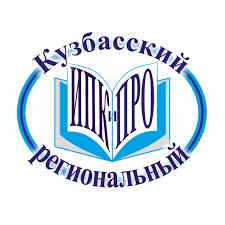 12